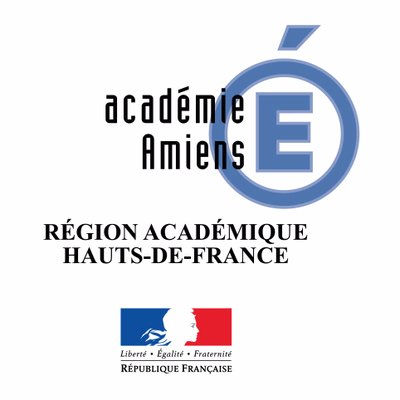 Histoire-Géographie-EMC
Nouveaux programmes
Terminale baccalauréat professionnel 
Histoire - Thème 1
Fréville  Cécile              cecile.freville@ac-amiens.fr
RESSOURCES SCIENTIFIQUES
Thème 1 : Le jeu des puissances dans les relations internationales depuis 1945
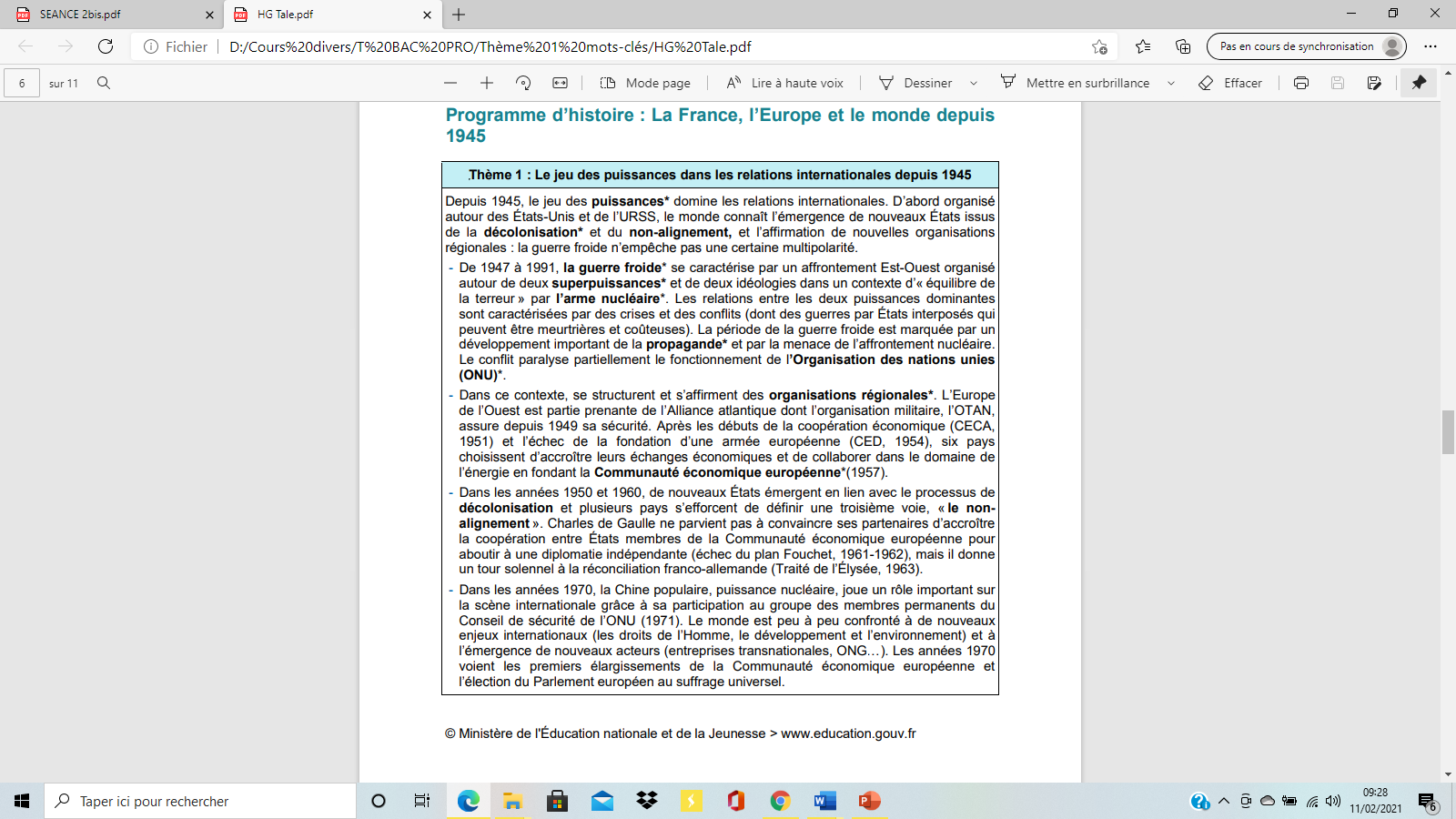 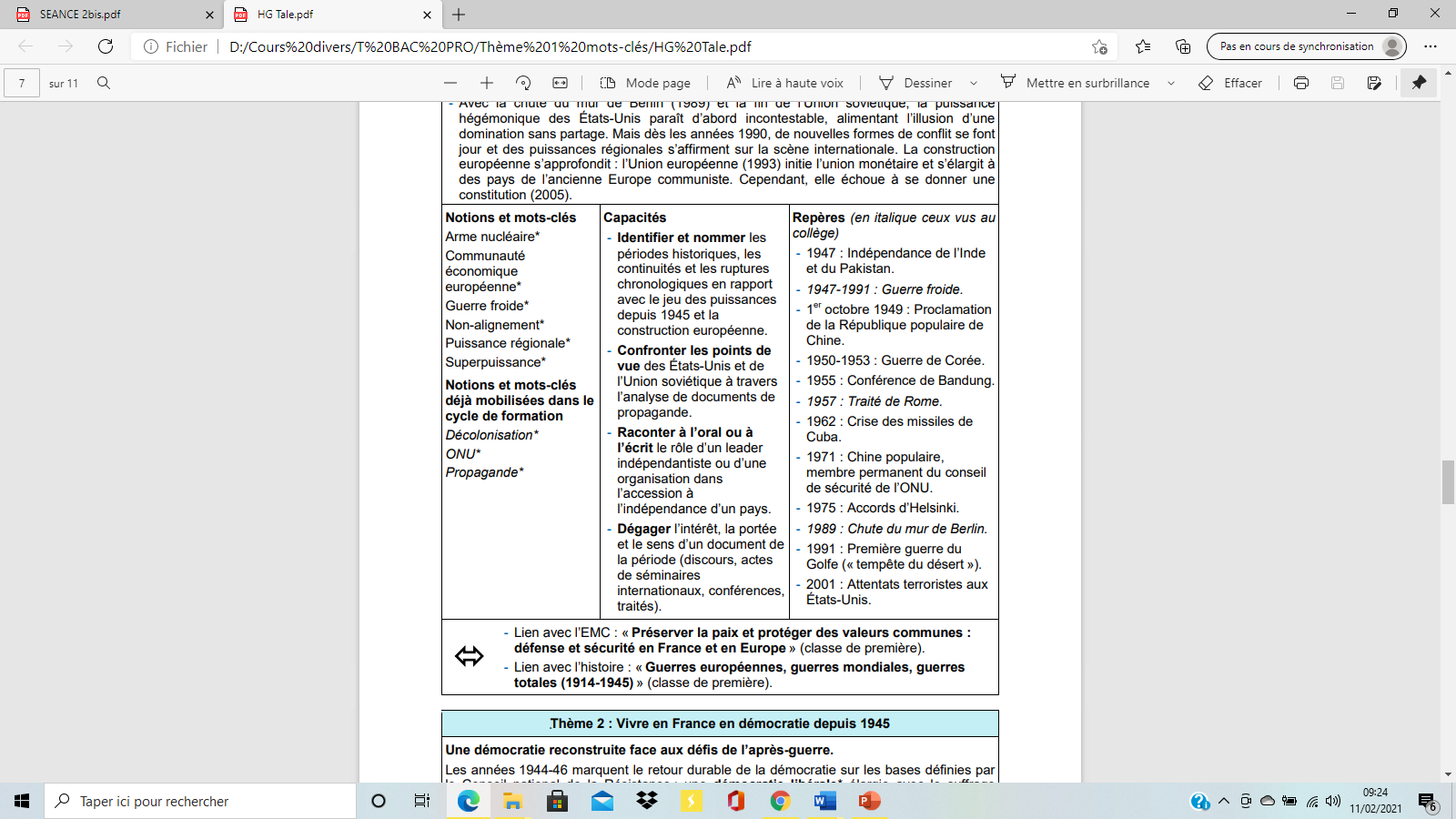 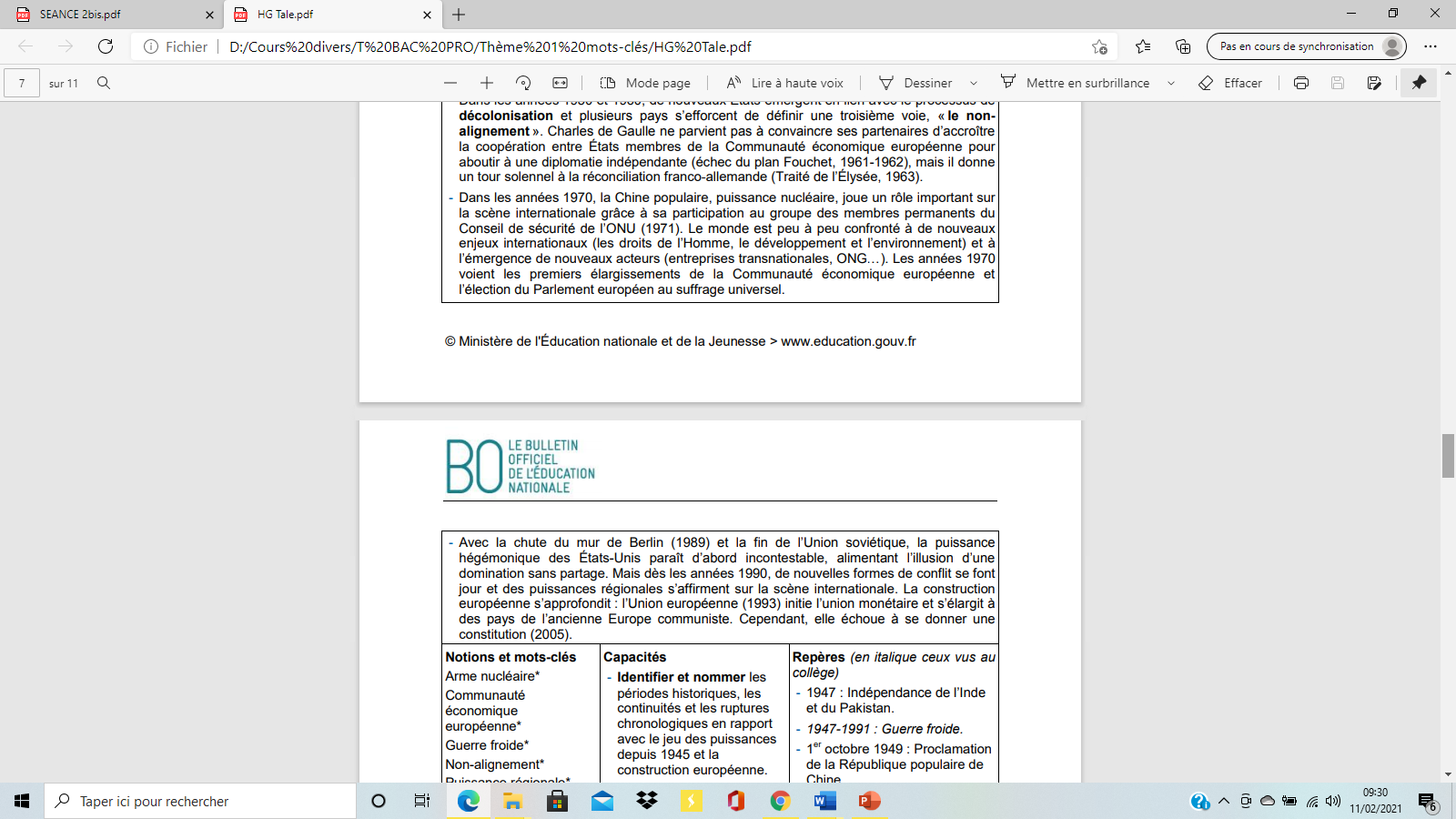 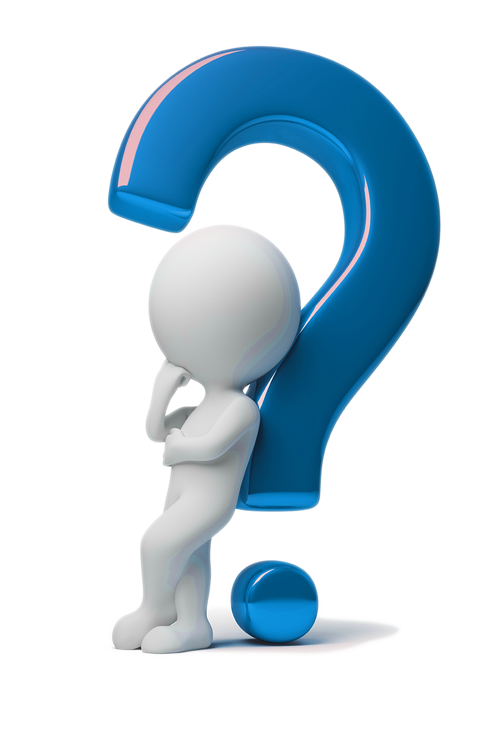 Notions, mots-clés, repères
Arme nucléaire : Une arme nucléaire est une arme non conventionnelle qui utilise l'énergie dégagée par la fission de noyaux atomiques lourds (uranium, plutonium dans le cas des bombes A), ou par une combinaison de ce phénomène avec celui de la fusion de noyaux atomiques légers (hydrogène dans le cas des bombes H). L'énergie libérée par l'explosion s'exprime par son équivalent en TNT.
Communauté économique européenne : La Communauté économique européenne (CEE) est née en 1957 avec la signature du traité de Rome. L'objectif est la constitution d'un marché commun et d'une union douanière entre 6, puis 9, 10 et 12 Etats membres. Des approfondissements monétaires et politiques viennent progressivement renforcer l'édifice, jusqu'au traité de Maastricht de 1992, qui met fin à la CEE et crée l'Union européenne.
Guerre froide : L’expression « guerre froide » désigne le conflit qui oppose les États-Unis et l’URSS durant la seconde moitié du XXe siècle. Trois traits fondamentaux la caractérisent : d’abord, la nature indirecte de l’affrontement, d’où l’adjectif « froide » qui qualifie cette « guerre » ; ensuite, la dimension de ses enjeux, qui opposent deux superpuissances pour la domination du monde, au risque d’un conflit général ; enfin, une bipolarisation du monde, puisque tous les pays sont plus ou moins contraints de choisir leur camp. La guerre froide débute en 1947, avec l’exposé des différences doctrinales entre modèle américain et soviétique ( respectivement en mars 1947, doctrine Truman, et septembre 1947, doctrine Jdanov). En 1949, les deux blocs sont en voie de constitution, comme le montre l’achèvement de la première crise de Berlin qui donne naissance à deux états allemands, RFA (bloc occidental) et RDA ( bloc soviétique). La guerre froide emprunte toutes les voies du conflit – à l’exception du conflit armé direct. Parmi ces voies, l’affrontement idéologique est majeur, et, dans ce contexte, l’affrontement peut prendre la voie d’une guerre des images.
Superpuissance : Puissances : Il existe des grandes puissances mondiales dominantes (ou superpuissances) et des puissances régionales. Outre la puissance militaire, l’assise territoriale, la population, la géographie et les ressources naturelles ont également pu constituer des déterminants classiques de la puissance des États. Mais avec le temps, la notion de puissance a eu tendance à s’élargir à l’économie, l’industrie, la finance, la culture, l’éducation et aux nouvelles technologies. Aujourd'hui, la maîtrise de l’information et des réseaux qu’elle emprunte tout comme celle de l’intelligence artificielle deviennent des composantes essentielles de la puissance des États, tant pour influencer les divers acteurs que pour légitimer leur action. 
Facteur de hiérarchisation entre les États, la puissance demeure nécessairement relative et évolutive. Elle est en effet tributaire de la combinaison d’un certain nombre de circonstances factuelles et de la situation des autres États.
De la fin de la Seconde Guerre mondiale (1945) jusqu'à l'effondrement du mur de Berlin (1989), deux superpuissances dominaient le monde : les États-Unis et l'Union des républiques socialistes soviétiques (URSS). 
Après la guerre froide, l'expression hyperpuissance (terme utilisé par l’ancien ministre des Affaires étrangères Hubert Védrine) est utilisée pour désigner la force des États-Unis sur la scène internationale. 
Cette évaluation ne fait pas consensus. Théoriquement, certains estiment que le terme hyperpuissance n'ajoute rien de plus au concept de superpuissance. Plusieurs contestent aussi l'idée que les États-Unis dominent le monde. Avec la montée de la Chine et de l'Inde, les États-Unis n'exerceraient pas une hégémonie, mais constitueraient un des pôles d'un monde devenu multipolaire.
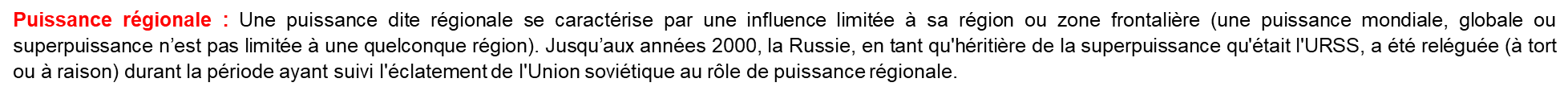 Décolonisation : « Cessation pour un pays de l’état de colonie » (il y avait donc un « pays » avant) mais aussi « processus par lequel une colonie devient indépendante », (une action), puis par extension « libération de groupes humains ou de secteurs socio-économiques dont l’exploitation est comparée à celle de la colonisation ».
La décolonisation se fait en deux phases. La première s’étend de 1945 à 1955 et touche surtout les pays du Proche et Moyen-Orient, ainsi que l’Asie du Sud-Est.                     La seconde phase commence en 1955 et concerne essentiellement l’Afrique du Nord et l’Afrique noire.
ONU : L’Organisation des Nations Unies est une organisation internationale fondée lors de la Conférence des Nations Unies pour l'Organisation internationale réunie à San Francisco. Le 26 juin 1945, est signée une Charte entrée en vigueur le 24 octobre 1945. Cette charte énonce les objectifs et principes et guide la mission et le travail des Nations Unies.  Aujourd’hui, l’ONU compte 193 États Membres. Les buts des Nations Unies sont les suivants :
Maintenir la paix et la sécurité internationales et à cette fin : prendre des mesures collectives efficaces en vue de prévenir et d'écarter les menaces à la paix et de réprimer tout acte d'agression ou autre rupture de la paix, et réaliser, par des moyens pacifiques, conformément aux principes de la justice et du droit international, l'ajustement ou le règlement de différends ou de situations, de caractère international, susceptibles de mener à une rupture de la paix;
Développer entre les nations des relations amicales fondées sur le respect du principe de l'égalité de droits des peuples et de leur droit à disposer d'eux-mêmes, et prendre toutes autres mesures propres à consolider la paix du monde;
Réaliser la coopération internationale en résolvant les problèmes internationaux d'ordre économique, social, intellectuel ou humanitaire, en développant et en encourageant le respect des droits de l'homme et des libertés fondamentales pour tous, sans distinctions de race, de sexe, de langue ou de religion;
Être un centre où s'harmonisent les efforts des nations vers ces fins communes.
Les organes principaux de l’ONU, établis lors sa création en 1945, sont l'Assemblée générale, le Conseil de sécurité, le Conseil économique et social, le Conseil de tutelle, la Cour internationale de Justice et le Secrétariat.
Propagande : La propagande désigne la stratégie de communication, dont use un pouvoir (ou un parti) politique ou militaire pour changer la perception d'événements, de personnes (propagande politique, propagande militaire). Elle vise à convaincre d'un ensemble d'idées et de valeurs, à mobiliser, parfois à convertir. D'une manière plus générale, la propagande est l'art de propager à grande échelle des informations, fausses ou non, mais toujours partiales. Les techniques de propagande moderne exploitent les connaissances accumulées en psychologie et en communication. La propagande se concentre sur la manipulation des émotions, au détriment des facultés de raisonnement et de jugement.
1947 : Indépendance de l’Inde et du Pakistan : 1947-1948 L'Inde, le Pakistan, Ceylan et la Birmanie obtiennent leur indépendance de la Grande-Bretagne.                            Les peuples colonisés d'Asie du Sud-Est sont les premiers à réclamer le départ des Européens et à revendiquer leur indépendance. En février 1947, les Anglais décident d’évacuer l’Inde, qui, quelques mois plus tard acquiert son indépendance, non sans devoir faire face à des heurts violents entre la communauté hindoue et musulmane. Le 15 août 1947, cette situation aboutit à la partition du pays en deux États indépendants : L’Inde et le Pakistan. 
1947-1991 : Guerre froide : Conflit qui oppose les États-Unis et l’URSS durant la seconde moitié du XXe siècle. L’affrontement Est-Ouest est marqué par des crises majeures : la guerre de Corée en 1950-1953, la construction du mur de Berlin en 1961 et l’implantation de missiles nucléaires soviétiques à Cuba en 1962. Cependant, la guerre froide est avant tout une guerre idéologique dans laquelle chaque camp cherche à diaboliser l’adversaire en mettant en place une propagande politique intense et violente.
1er octobre 1949 : Proclamation de la République populaire de Chine : Le 1er octobre 1949, Mao Zedong proclame la naissance de la République populaire de Chine. Même si son rival Chiang Kai-Shek conserve Taïwan et représente la Chine à l'ONU, le Parti communiste domine la quasi-totalité des territoires des Qing. Maître du pays jusqu'à sa mort en 1976, Mao Zedong établit d'emblée un régime totalitaire qui devient, avec le Grand Bond en avant et la Révolution culturelle, un des plus meurtriers du XXe siècle.
1950-1953 : Guerre de Corée :  Le 10 août 1945, à la veille de la capitulation du Japon, les Etats-Unis décident de couper la péninsule coréenne en deux zones d’occupation, au niveau du 38e parallèle, américaine au Sud et soviétique au Nord, afin d’éviter que l’URSS, qui entre en guerre contre le Japon, prenne possession de toute la Corée. Le 10 août, les Soviétiques pénètrent dans le nord de la Corée. Le 15 août, le Japon annonce sa capitulation. Le 8 septembre, les troupes américaines débarquent à leur tour en Corée.
1945, décembre : A la conférence de Moscou, États- Unis, URSS, Grande-Bretagne et Chine tentent de placer la Corée pour cinq ans sous leur tutelle conjointe. Cela déclenche dans le pays une vive opposition, et une division idéologique : la Corée doit-elle être communiste ou capitaliste ? Les espoirs d’un gouvernement unique pour l’ensemble de la péninsule s’amenuisent rapidement. En 1946, Mac Arthur annonce l’échec de la réunification. C’est dans cette ambiance tendue que deux républiques coréennes indépendantes, à l’idéologie opposée, sont reconnues en 1948 : En mai, dans la zone sud, des élections portent au pouvoir Syngman Rhee, qui forme le gouvernement de la République de Corée, reconnue par l’ONU. Le 9 septembre, dans la zone nord, la République populaire et démocratique de Corée (RPDC) est proclamée, avec Kim Il-sung à sa tête. Pour la première fois de son histoire, la Corée est divisée en deux Etats revendiquant chacun la légitimité de représenter tout le pays. Au Nord, le parti, l’armée, le gouvernement sont modelés par Moscou qui fournit au régime une énorme assistance en équipements et en formation. Au sud, la libération a ouvert une période d’intense effervescence politique. L’occupant américain impose un régime militaire. Le commandant américain des forces d’occupation a conservé 85 % des effectifs de la police ayant servi durant l’occupation. Le gouvernement proaméricain de Syngman Rhee réprime donc massivement les mouvements de protestation et les rébellions des opposants. On y ajoute un millier d’exécutions sommaires de groupes de sympathisants communistes ou prétendument tels (des femmes, des enfants). [Les historiens sud-coréens avancent le chiffre de 200000 exécutions sommaires, dont celles de 20000 prisonniers politiques entre juin 1950 et la fin 1951]. 
Le 25 juin 1950, les accrochages qui s’étaient multipliés de part et d’autre du 28ème parallèle dégénèrent en combats :
1) Le 25 juin 1950, tes troupes nord-coréennes (70000) franchissent la ligne de démarcation. Le Conseil de sécurité de l’ONU condamne l’agression et demande aux membres de l’organisation de porter assistance au Sud. C’est le début de la guerre de Corée. Le 28 juin, Séoul tombe aux mains des communistes. Début septembre, l’armée nordiste occupe tout le sud de la péninsule sauf la « poche » de Pusan où se sont réfugiés Rhee, son gouvernement et le reste de son armée.
2) Les troupes des Nations Unies sous commandement américain débarquent le 15 septembre à Inch’ôn. C’est la première offensive de l’ONU. Une vingtaine de pays dont la France épaulent les E-U.
3) Fin septembre 1950, les troupes de la coalition atteignent la frontière chinoise. Kim Il-Sung demande l’aide directe de l’URSS mais à la suite du refus de Moscou, il se tourne vers la Chine. Le 8 octobre fut mise sur pied l’armée populaire des volontaires chinois.  Les troupes de la coalition sont repoussées en–deçà du 38ème parallèle par la contre-offensive sino-nord-coréenne. Dans la panique provoquée par le retrait des forces alliées, le président Truman envisage le 30 novembre l’utilisation de l’arme atomique mais il y renonce de peur d’étendre le conflit. Les Etats-Unis ont cependant testé de nouvelles armes chimiques (notamment bactériologiques) similaires à celles qu’ils utiliseront plus tard au Vietnam.
4) Au printemps 1951, après des combats meurtriers, le front s’établit de nouveau aux alentours du 38e parallèle. Des négociations finissent par aboutir à la signature de                    l’armistice le 27 juillet 1953 : les États-Unis et l’URSS reconnaissent l’existence des deux Corées, et une zone démilitarisée (DMZ) est instaurée entre les deux. Cette guerre a fait près de 4 millions de victimes, dont la moitié de civils
1955 : Conférence de Bandung :  A la conférence de Bandoeng (Indonésie), du 17 au 24 avril 1955, se réunissent vingt-neuf délégués de pays d'Afrique et d'Asie pour affirmer leur volonté d'indépendance et leur non-alignement sur les puissances mondiales. Les nouveaux États indépendants asiatiques cherchent en effet à soutenir les peuples encore dépendants du tiers-monde dans leur lutte pour l'émancipation. Tous les participants s'accordent sur leur volonté de coopérer et de s'opposer au colonialisme. Ils revendiquent : La décolonisation et l'émancipation des peuples d'Afrique et d'Asie ; La coexistence pacifique et le développement économique ;                                           La non-ingérence dans les affaires intérieures. 
Cette conférence a une incidence psychologique très importante. Elle exalte en effet les droits fondamentaux des peuples colonisés et témoigne de leur force de résistance contre la domination européenne. Sentant leurs positions toujours plus menacées dans leurs territoires d'outre-mer, les métropoles européennes n'ont bientôt plus guère d'autre choix que de s'orienter toujours plus vers l'unité et de s'interroger sur les moyens de conserver des liens privilégiés avec leurs colonies.
1957 : Traité de Rome :  Le 25 mars 1957, l'Allemagne, la Belgique, la France, l'Italie, le Luxembourg et les Pays-Bas signent à Rome deux traités : le premier crée la Communauté économique européenne (CEE) ; le second crée la Communauté européenne de l'énergie atomique (CEEA ou Euratom). Ces deux traités sont entrés en vigueur le 14 janvier 1958. Les nouvelles Communautés sont alors apparues comme un facteur de renforcement économique pour les Etats membres. La CEE a pour mission, par l’établissement d’un marché commun et le rapprochement progressif des politiques économiques des États membres, de promouvoir un développement harmonieux des activités économiques dans l’ensemble de la Communauté, une expansion continue et équilibrée, une stabilité accrue, un relèvement accéléré du niveau de vie, et des relations plus étroites entre les États qu’elle réunit.
Prenant pour base le traité CECA de 1951, le traité de Rome élargit le champ de la coopération supranationale et relance ainsi la construction européenne, ralentie par l'échec, en 1954, du projet politique de Communauté européenne de défense (CED). Le domaine économique, moins sujet aux résistances nationales, apparaît comme un champ consensuel de coopération. La Communauté Euratom est d'une nature différente. Il ne s'agit pas de mettre en commun des activités économiques déjà existantes, mais de contribuer à la formation et à la croissance d'une industrie nucléaire européenne. Cette Communauté existe toujours.
1962 : Crise des missiles de Cuba : Après plusieurs années de révolte, Ernesto "Che" Guevara, Camilo Cienfuegos et Fidel Castro prennent le pouvoir à Cuba et libèrent l'île de la dictature de Fulgencio Batista, chef d'état corrompu. Les progrès réalisés sous la dictature de Batista ne profitaient qu'à une minorité de grands propriétaires, de négociants et d'armateurs, ainsi qu'à une classe moyenne citadine avide de libertés politiques et blessée dans sa fierté nationale par la mise en tutelle de l'île. Castro devient Premier ministre de 1959 à 1976.
Le 4 janvier 1961, le nouveau gouvernement cubain prend la décision de nationaliser les entreprises américaines situées sur son territoire. Les Etats-Unis n'apprécient pas cette perte économique et lancent un embargo sur Cuba. En avril 1961, John Fitzgerald Kennedy donne son feu vert pour le débarquement de la baie des cochons à Cuba. Constituée d'émigrés cubains, l'opération est destinée à renverser le nouveau pouvoir en place à Cuba, mais elle échoue. Face à cette situation et craignant l'ingérence américaine, Fidel Castro décide de se tourner vers l'URSS. Or, à la fin de l'année 1961, les Etats-Unis ont profité de leurs bases en Turquie et en Italie pour installer des rampes de missiles menaçant directement l'URSS. Nikita Khrouchtchev décide en 1962 de s'accorder avec Castro pour installer à Cuba des rampes de missiles à tête nucléaire susceptibles d'atteindre directement le territoire des Etats-Unis et notamment la Floride. Les rampes sont repérées par l'aviation américaine le 14 octobre 1962. La tension monte ensuite très rapidement jusqu'au 24 octobre, jour où Kennedy informe le peuple de la situation et du blocus maritime qu'il a mis en place. Pendant plusieurs jours, le monde va vivre avec le spectre d'une guerre nucléaire, Kennedy s'étant assuré du soutien de ses alliés et Khrouchtchev refusant de donner des contre-ordres. Finalement, après une confrontation des marines russes et américaines au large de Cuba, l'URSS décide de reculer. Elle accepte de démanteler les rampes de lancement cubaines le 28 octobre 1962 contre le démantèlement des rampes américaines en Turquie. Dès la mi-novembre, la promesse russe est exécutée, la crise est terminée. Le fameux téléphone rouge, ligne directe entre la Maison blanche et le Kremlin, est installé juste après.

Sur le plan des relations internationales, l'affaire des fusées marque le point culminant d'une phase de tension qui avait succédé, à la fin de 1958, au processus de                             « dégel » enclenché par les successeurs de Staline après sa mort (5 mars 1953). La « coexistence pacifique » dont Nikita Khrouchtchev, premier secrétaire du PCUS depuis 1953, avait commencé à faire le pivot de sa politique extérieure (afin de ménager dans ses relations avec l'Ouest une pause prolongée, le temps pour l'Union soviétique de combler son retard économique sur l'Occident puis de prendre l'avantage sur lui), avait survécu aux deux crises majeures de l'automne 1956, celle de la Hongrie et celle de Suez (cf. Jean-Pierre Rioux, p. 128). 

C'est seulement deux ans plus tard que le numéro un du Kremlin, en butte aux critiques conjuguées des dirigeants chinois et des partisans, en URSS même, d'une ligne dure dans les rapports avec l'Ouest, avait donné une nouvelle impulsion à la guerre froide en rouvrant brusquement le dossier de Berlin.

A partir du printemps 1960, la tension monte donc entre les deux blocs : en Europe, avec la question allemande ; en Afrique avec la longue crise qui suit la déclaration d'indépendance du Congo belge (actuel Zaïre) ; au Vietnam après la venue à Saigon du vice-président Lyndon Johnson, suivie de l'envoi d'un premier contingent de « conseillers » militaires ; dans les Caraïbes enfin, où Fidel Castro défie la République impériale.

Deux faits expliquent la hardiesse de l'initiative soviétique dans cette partie du monde. En premier lieu, l'avance technique prise sur les États-Unis dans le domaine aérospatial depuis le lancement du premier spoutnik en octobre 1957. Certes, au début des années 1960, les Américains conservent une supériorité stratégique écrasante, mais les succès de l'astronautique russe indiquent que l'Union soviétique est en train de rattraper une partie de son retard (cf. Anthony Rowley, p. 136), et Khrouchtchev va jouer sur le sentiment d'insécurité qui en résulte dans le camp adverse. Il juge en outre le président John F. Kennedy, élu en novembre 1960, sympathique et « raisonnable », mais dépourvu d'expérience et de fermeté, donc susceptible d'être manœuvré à l'occasion d'une crise internationale.

Sur le plan régional, la « crise des fusées » marque à la fois le paroxysme et le dernier acte de la guerre froide.
1971 : Chine populaire, membre permanent du conseil de sécurité de l’ONU : Le 25 octobre 1971, une résolution adoptée par un vote de 76 contre 35, avec 17 abstentions, permet à la République populaire de Chine de joindre les rangs de l'Organisation des Nations unies (ONU). Cette annonce entraîne le départ de Taïwan qui représentait la Chine à l'ONU depuis 1950. 
L'adoption de cette résolution survient quelques mois après l'annonce du président américain Richard Nixon, qui compte se rendre en visite officielle à Beijing en 1972. En dépit de cette ouverture, les États-Unis déploient une offensive diplomatique afin de permettre à Taïwan de demeurer au sein de l'ONU malgré l'adhésion de la Chine populaire. La stratégie échoue et, le 25 octobre 1971, les pays membres de l'ONU adoptent une résolution proposée par l'Albanie qui permet l'admission de la Chine populaire et entraîne le départ de Taïwan. La Chine populaire devient également membre du Conseil de sécurité. Les États-Unis manifestent leur déception mais ne remettent pas en question le voyage de Nixon. Le vote est accueilli favorablement à Beijing, mais pas à Taïwan où le président Chiang Kaï-Shek dénonce la décision de l'ONU. Lors de leur première intervention, le 15 novembre, les délégués chinois se livreront à une attaque contre la politique américaine en Asie.
1971 : Chine populaire, membre permanent du conseil de sécurité de l’ONU : Trente-trois États européens ainsi que les États-Unis et le Canada signent le 1er août 1975 à Helsinki (Finlande) l'Acte final de la Conférence sur la sécurité et la coopération en Europe (CSCE). La conférence a débuté deux ans plus tôt, le 3 juillet 1973, suite à une suggestion de Leonid Brejnev, homme fort de l'Union soviétique, qui souhaitait que soit entériné le partage de l'Europe issu de la Seconde Guerre mondiale. Il s'agit surtout de mettre fin à une guerre froide d'un quart de siècle. Toute l'Europe est conviée à Helsinki, y compris le Vatican dont c'est la première participation à un congrès international depuis 1815.
L'Acte final est un procès-verbal sans portée juridique, à la différence d'un traité. Il ne va pas moins en avoir une grande portée politique. En effet, Leonid Brejnev, tout-puissant secrétaire général du PCUS (parti communiste de l'URSS), qui se félicite avant tout de la reconnaissance du partage de l'Europe, commet l'erreur de laisser publier l'intégralité du traité dans la presse soviétique. Les dissidents soviétiques, tel Andreï Sakharov, vont en saisir toute la portée. Ils vont tirer argument de la reconnaissance par l'URSS de la liberté de conscience pour mieux faire entendre leur voix. A ce titre, l'Acte final d'Helsinki marque le commencement de la désintégration de l'URSS.
1975 : Accords d’Helsinki : Trente-trois États européens ainsi que les États-Unis et le Canada signent le 1er août 1975 à Helsinki (Finlande) l'Acte final de la Conférence sur la sécurité et la coopération en Europe (CSCE). La conférence a débuté deux ans plus tôt, le 3 juillet 1973, suite à une suggestion de Leonid Brejnev, homme fort de l'Union soviétique, qui souhaitait que soit entériné le partage de l'Europe issu de la Seconde Guerre mondiale. Il s'agit surtout de mettre fin à une guerre froide d'un quart de siècle. Toute l'Europe est conviée à Helsinki, y compris le Vatican dont c'est la première participation à un congrès international depuis 1815.
L'Acte final est un procès-verbal sans portée juridique, à la différence d'un traité. Il ne va pas moins en avoir une grande portée politique. En effet, Leonid Brejnev,               tout-puissant secrétaire général du PCUS (parti communiste de l'URSS), qui se félicite avant tout de la reconnaissance du partage de l'Europe, commet l'erreur de laisser publier l'intégralité du traité dans la presse soviétique. Les dissidents soviétiques, tel Andreï Sakharov, vont en saisir toute la portée. Ils vont tirer argument de la reconnaissance par l'URSS de la liberté de conscience pour mieux faire entendre leur voix. A ce titre, l'Acte final d'Helsinki marque le commencement de la désintégration de l'URSS.
1989 : Chute du mur de Berlin : Dans la nuit du 9 au 10 novembre 1989, devant les caméras du monde entier, de jeunes Allemands de l'Est et de l'Ouest brisent le Mur de la honte qui divise Berlin depuis le 13 août 1961, prenant de court les dirigeants des deux bords. Réceptifs à la politique de glasnost (transparence en russe) initiée trois ans plus tôt par le dirigeant soviétique Mikhaïl Gorbatchev, les dirigeants hongrois ont été les premiers à soulever la chape de plomb communiste. Le 2 mai 1989, ils annoncent leur intention d'entrouvrir leur frontière avec l'Autriche. Des centaines d'Allemands de l'Est se précipitent alors en Hongrie dans l'espoir de bientôt passer à l'Ouest. En septembre, ils sont plusieurs milliers à s'enfuir de la sorte.
 En République Démocratique Allemande (RDA), à Leipzig puis dans les autres villes du pays, les opposants au communisme au grand jour. Le pouvoir vacille. Erich Honecker laisse la place à Egon Krenz, mais un million de manifestants à Berlin-Est entraînent la démission collective du gouvernement communiste le 7 novembre. Deux jours plus tard, le gouvernement de RDA autorise les Allemands de l'Est à voyager à l'étranger «sans aucune condition particulière». Le soir même, les douaniers de Berlin, débordés par l'afflux de personnes à la frontière, les laissent simplement passer. Les dizaines de milliers de Berlinois massés près du Mur ouvrent un à un les postes frontières sous le nez des garde-frontières est-allemands qui, cette fois, gardent l'arme au pied. 
La chute du Mur (3,60 mètres de haut, 160 kilomètres de long et 300 miradors) met fin à cinquante ans de séparation et d'antagonismes entre les deux parties de l'Allemagne, la République Fédérale d'Allemagne (RFA) et la République Démocratique Allemande (RDA). Dans l'enthousiasme général, personne ne s'inquiète encore des lendemains difficiles de la réunification. Sans perdre de temps, le chancelier fédéral Helmut Kohl impose une unification monétaire puis politique des deux parties de l'Allemagne. L'unité est officielle le 3 octobre 1990, un jour qui devient la fête nationale allemande.
1991 : Première guerre du Golfe (« tempête du désert ») : Le 17 janvier 1991 débute l'opération « Tempête du désert » (Desert Storm). Une coalition internationale de 29 pays, 700 000 hommes dont plus de 400 000 américains attaque l'Irak de Saddam Hussein, coupable d'avoir annexé l'émirat du Koweït envahi depuis le 2 août 1990.
Cette guerre, dite guerre du Golfe parce qu'elle se déroule sur les bords du golfe Persique, trouve son origine dans la précédente guerre engagée par l'Irak contre l'Iran. Terminé en 1988, ce conflit meurtrier a laissé les deux pays exsangues. Or le Koweit augmente unilatéralement sa production de pétrole de 20% en rompant la solidarité entre les pays exportateurs de pétrole. Cette mesure fait chuter les cours et l'Irak perd les deux tiers de ses recettes pétrolières. Qui plus est, l'émir du Koweit décide d'annuler une dette de 15 milliards de dollars contractée par l'Irak pendant la guerre contre l'Iran. Saddam Hussein en garde rancune au Koweit et se souvient opportunément que le petit émirat faisait partie de son pays avant que les Britanniques ne l'en détachent en 1932. 
Suite à l’invasion du Koweit, les réactions internationales ne se sont pas faits attendre. Les Occidentaux craignent en effet que l'appropriation par l'Irak des ressources pétrolières du Koweit ne déséquilibre le marché du pétrole. Plus sérieusement, il semble que les dirigeants américains aient choisi de tirer parti de Saddam Hussein pour installer une base militaire au milieu des champs pétrolifères du Golfe Persique. L'implosion de l'URSS, au même moment, leur laisse les mains libres.
Du 17 janvier au 23 février janvier 1991, la coalition anti-irakienne lance une offensive aérienne visant à annihiler la volonté de l’Irak ainsi que sa capacité au combat. Les objectifs militaires irakiens et koweïtiens sont la cible d'intenses bombardements et de tirs de missiles des forces aériennes américaine, britannique, française, koweïtienne et saoudienne ainsi que de la marine américaine. Les infrastructures logistiques et les centres névralgiques du pays sont détruits méthodiquement. 
L’Irak réagit en attaquant Israël : plusieurs missiles sol-sol de fabrication soviétique de type Scud équipés de charges conventionnelles tombent sur Tel Aviv et Haïfa, ne faisant que des blessés légers. Un Scud tiré contre l'Arabie Saoudite est détruit par un missile antimissile américain Patriot. L’impact psychologique de ces tirs est indéniable mais d’une efficacité militaire très limitée. Pressées par les coalisés, les autorités israéliennes acceptent de ne pas répondre à la provocation irakienne tout en se réservant le droit de répliquer « comment, où et quand » elles le décideront. 
A partir du 21 février, les raids aériens menés contre l'Irak et le Koweït à partir de la Turquie et de l'Arabie Saoudite se poursuivent au rythme quotidien de quelques centaines à quelques milliers. Les attaques « chirurgicales » contre des objectifs stratégiques – première phase de l'offensive – se mêlent dans une seconde phase à des pilonnages moins précis et plus meurtriers, par des B-52. Ce sont alors les positions de la garde républicaine, unité d'élite de Saddam Hussein stationnée dans le sud de l'Irak, qui sont principalement visées. Toutefois, réalisant que les destructions ne sont pas aussi étendues que ce qu'il était attendu, en raison notamment de l'utilisation probable de leurres par l'Irak, les états-majors alliés commencent à annoncer que la guerre sera longue.
Après une très courte phase terrestre, le 28 février, le président américain George H. W. Bush déclare un cessez-le-feu, mettant fin à l'opération. L’Irak est contraint d’accepter le 2 mars 1991, les conditions posées par le Conseil de sécurité pour le cessez-le-feu (résolution 686). L’objectif fixé par le Conseil de sécurité a été atteint : le Koweït a recouvré son intégrité territoriale. Le 15 mars 1991, l'émir du Koweït, Jaber al-Ahmad al-Sabah, rentre au pays après avoir passé plus de huit mois en exil.

La guerre du Golfe a souligné la prédominance diplomatique, militaire et technologique des E-U : ils sont parvenus à susciter et à maintenir une coalition très disparate ; ils ont réussi à faire légitimer par le Conseil de sécurité des Nations Unies leur choix de l’intervention ; ils ont obtenu la contribution financière de puissances (Allemagne, Japon) non impliquées dans le conflit ainsi que du Koweït et l’Arabie Saoudite. Enfin, ils ont affirmé leur leadership sur la région.
2001 : Attentats terroristes aux États-Unis : Le 11 septembre 2001, il est 8 h 46 aux États-Unis lorsqu’un avion de ligne s’écrase contre une des deux tours du World Trade Center à New York. Dix-huit minutes plus tard, un deuxième avion percute l’autre tour. Deux autres avions s’écrasent ensuite sur le Pentagone, près de Washington, puis au sud de Pittsburgh. Ce quadruple attentat terroriste fait près de 3 000 morts et plus de 6 000 blessés. Il a été perpétré par des membres du groupe terroriste djihadiste, Al-Qaida, dirigé jusqu’en 2011 (date de sa mort) par Oussama Ben Laden. Si les 19 djihadistes chargés des attaques sont tous décédés, cinq hommes, accusés d’avoir planifié les attentats, doivent être jugés à partir de janvier 2021. Cette attaque, la plus meurtrière de l’histoire, préfigure une longue période d’attentats revendiqués par des organisations d’obédience islamiste, comme le groupe autoproclamé État islamique.